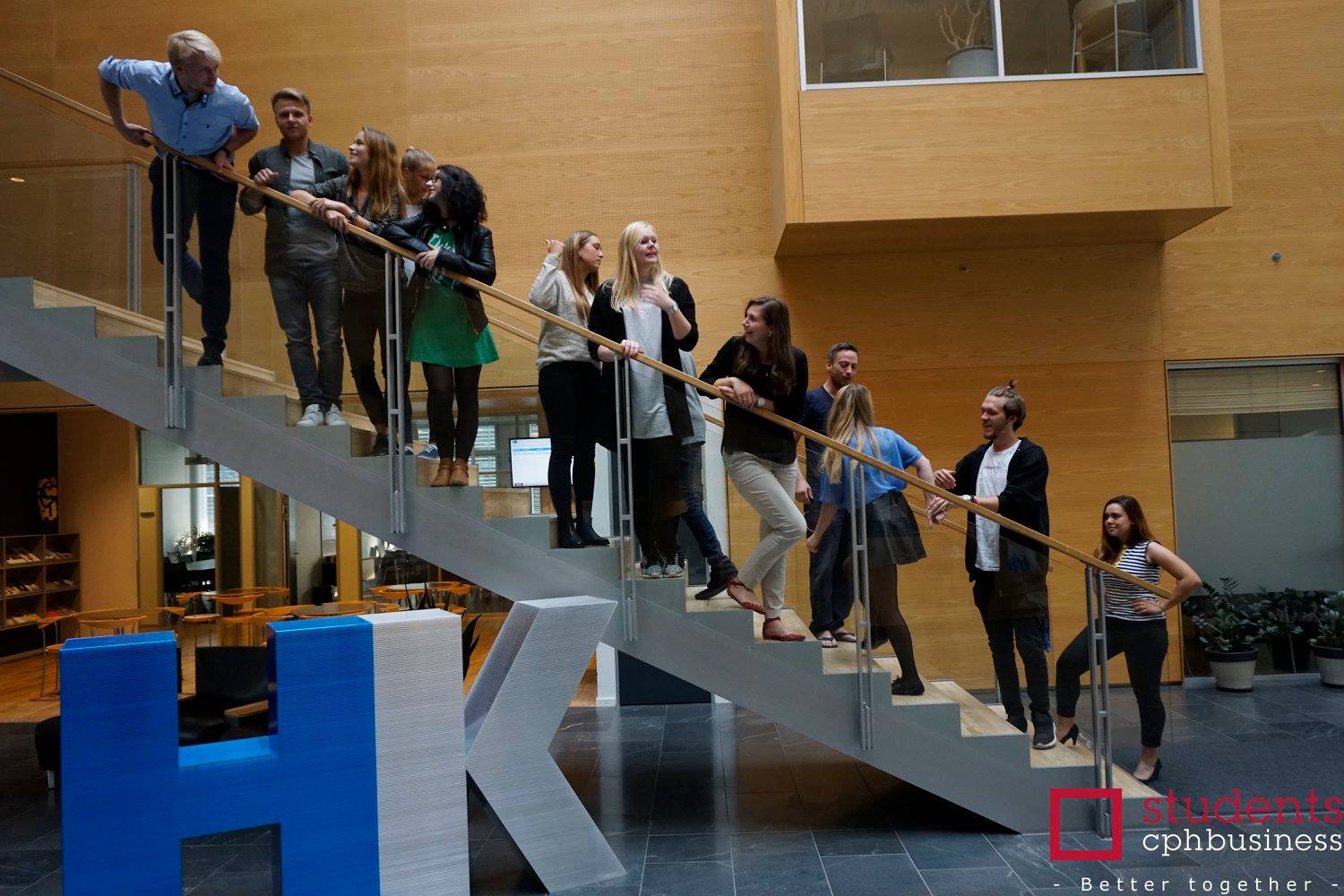 29th Board meeting
Cphbusiness Students
15.01.2019
Agenda
Approval of the agenda
Choice of minutes taker 
Approval of the minutes (28th meeting)
Orientation from the former chairmanship 
Financial orientation  
Status on activitiesIntrobars – Fridaybars – Morning Welcome Event 
Constitution of the board 
Other topics 
Next meeting
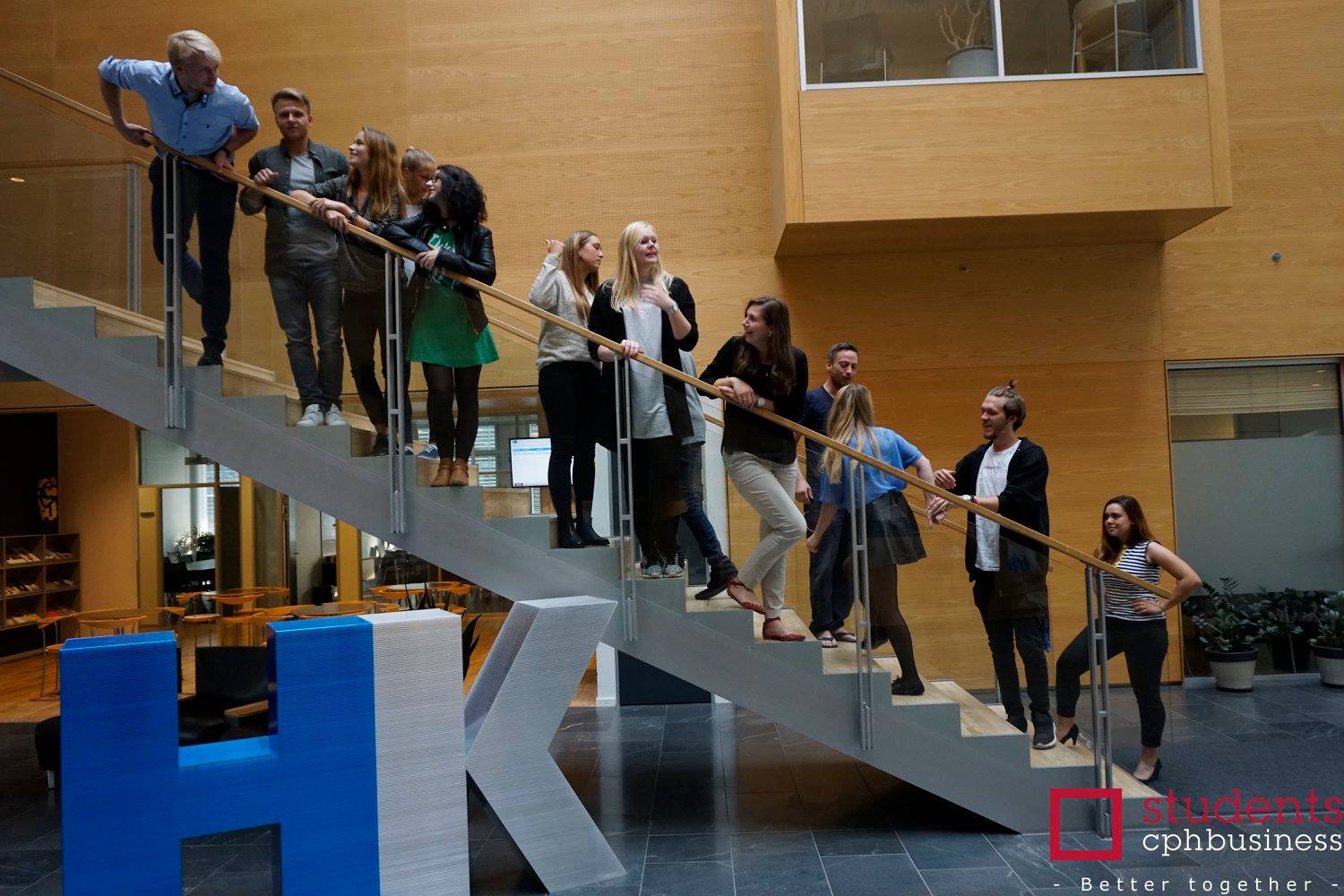 1. Approval of the agenda
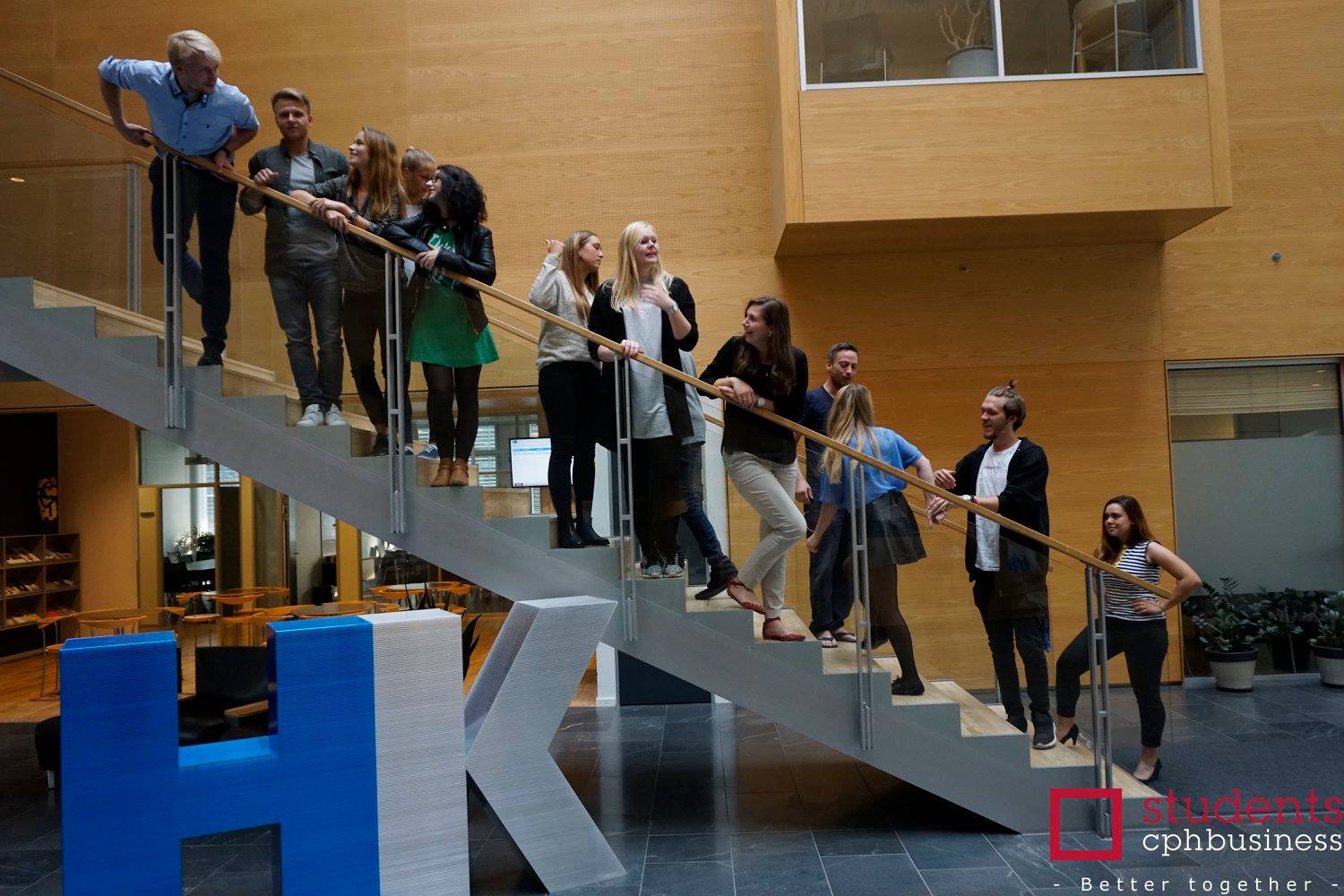 2. Choice of minutes taker
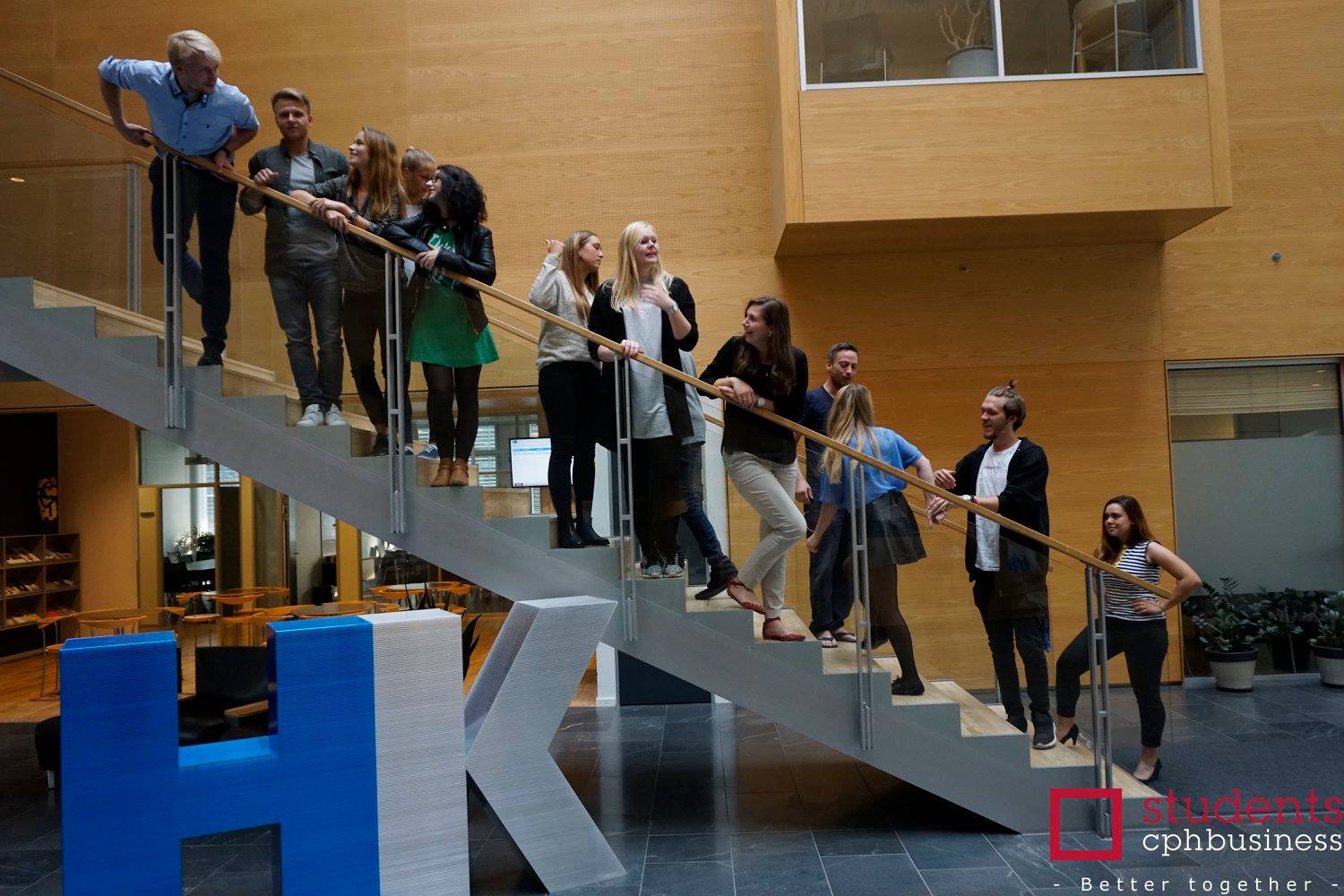 3. Approval of the minutes from the 28th board meeting
4. Orientation from   Anine & Samuel
5. Financial orientation  v/Kimie
Current balance: 135.184,84 DKK

All invoices for last semester has been paid. 

Isabella and Emilie are working on the budget for October-December.
6. Status on activities
Introbar planned:City: 29. January 14 - 20Søerne: 1st February 14 - 20Lyngby: 1st February 14 - 20Nørrebro: 8th February 14 - 18

Fridaybars planned for both Søerne and City (?)Morning Welcome EventLyngby: 28 January 08 – 09.30 (Coffee and goodiebags with Cphbusiness, Students- and HK-’stuf’)Nørrebro: 4th February 08.30 – 09.30(Goodiebags with Cphbusiness, Students- and HK-’stuf’)
7. Constitution of the board
Cphbusiness Students Annual General Meeting was held November 15, 2018. 
5 students were elected as ordinary board members 3 students were elected as alternates. 
The election period is January 1th 2019 – December 31 2019
7. Constitution of the board
Ordinary members
Christoffer Lundberg
Emilie Holmbom Knudsen
Isabella Vesterskov Lehim
Malou-Cheanne Ananiassen
Daniel Mészáros

Alternates 
1th alternate: Alexander Schibbye Vildenfeldt
2nd alternate: Bianca Polec
3nd alternate: Mie Louise Nielsen
7. Constitution of the board
According to Articles of Organization (statutes) §5“The board must determine its own rules of procedure and constitutes itself with a chairman, a vice chairman, a treasurer and a secretary.”
Roles in the board:A: Candidate(s) for chairman:B: Candidate(s) for vice chairman:C: Candidate(s) for treasurer:D: Candidate(s) for secretary
8. Other topics?
Include the boys from city for the introbars and the further fridaybars
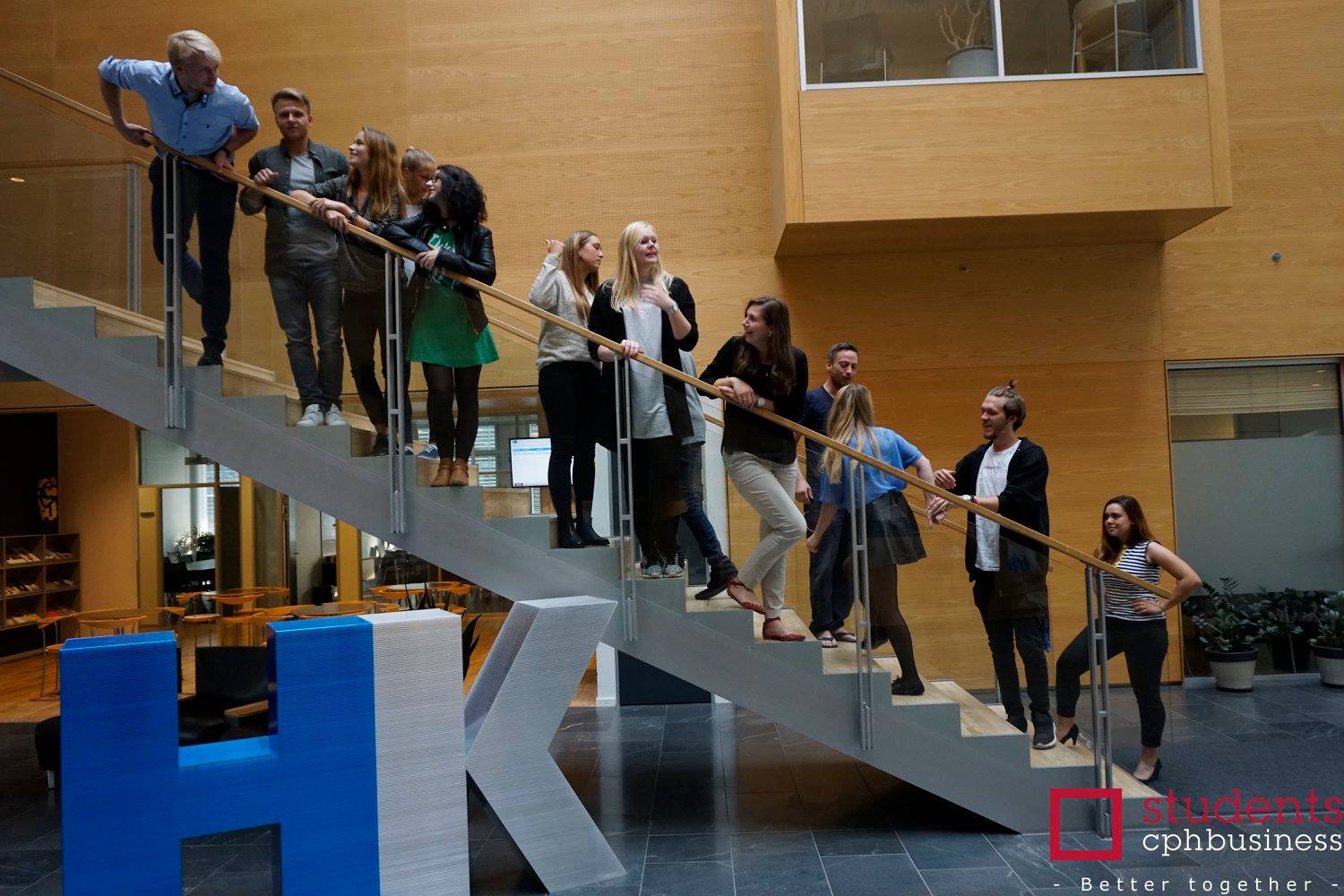 8. Next Board meeting